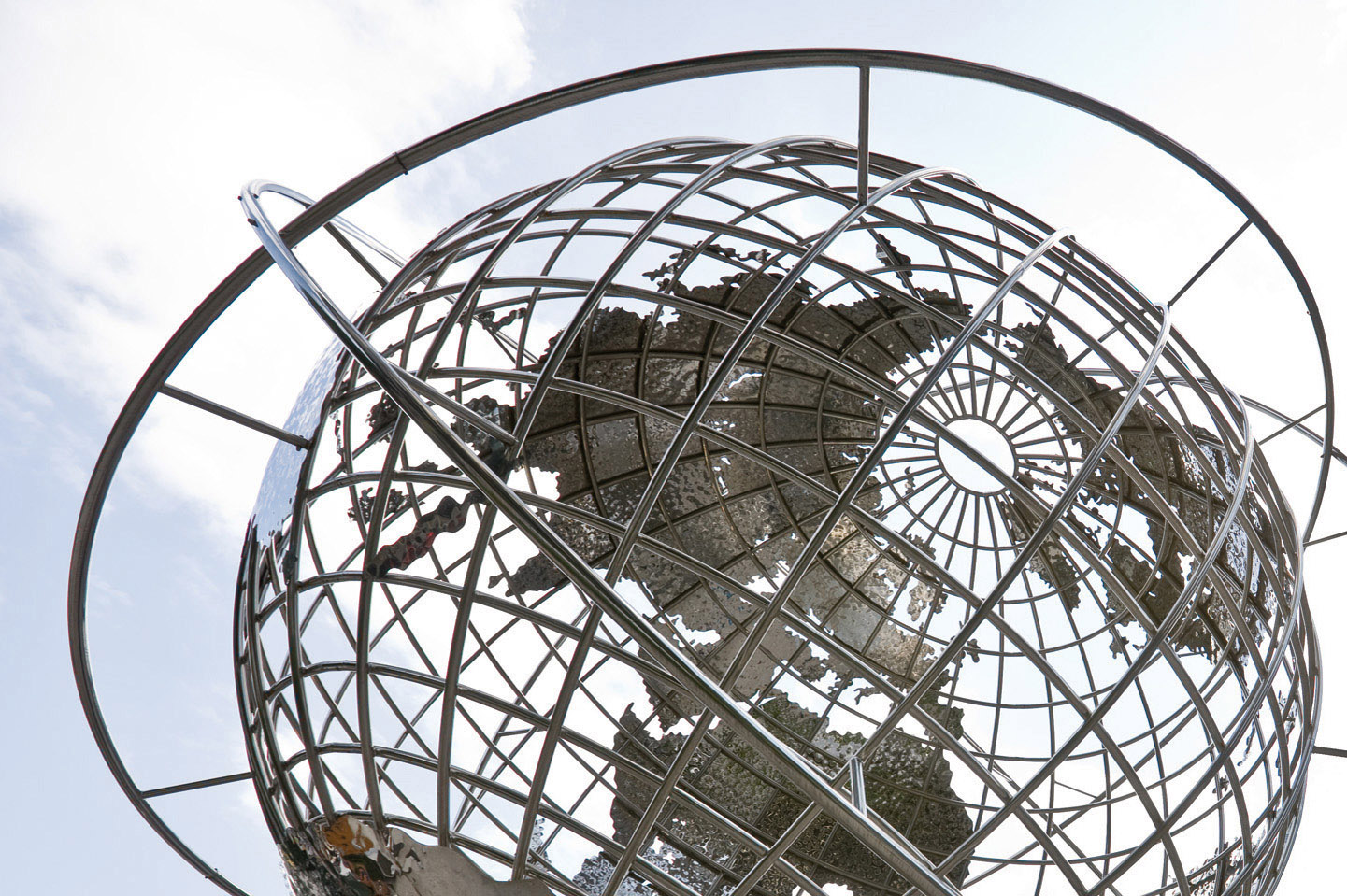 Transmitted by Co-Chairs of the Informal Group on PTI
Informal document WP.29-167-13
(167th WP.29, 10 - 13 November 2015,
agenda item 7.1)
Development  of  Agreement Concerning  the Adoption         of Uniform Conditions  for Periodical Technical Inspections   of Wheeled Vehicles and the Reciprocal Recognition            
of Such Inspections Done At Vienna on 13 November 1997
CONTRACTING PARTIES (CP)
EAEU
EU
BulgariaEstoniaFinlandHungaryNetherlandsRomania
CP
CP
BelarusKazakhstanRussia
Other
AlbaniaMoldovaUkraine
2
PTI  LEGISLATION
Vienna Convention on Road  Traffic (1968) Annex 5

European Union Directive 2014/45/EU  (2014)

Customs Union Regulation  “Wheeled Vehicles Safety”  (2015) Annex 8

National  Laws
3
COMPARISON OF THE AGREEMENT AND NATIONAL (REGIONAL) LEGISLATION
4
CONFORMITY OF PTI SYSTEM
Objective:
Ensure Objectivity and High Quality of the Technical Inspections
Diminish immediate risk to road safety

	Technical Arrangements:
Technical inspection Facilities and Test Equipment 
Testing Centres
Inspectors

	Administrative Arrangements:
Authorisation
Suspension or Cancellation the Authorisation
Supervision
5
CONTENT OF THE RULES
Article 2, paragraph 1 of The Agreement
	 
“The Rule shall cover the following:
 
(a) The categories of wheeled vehicles concerned and the frequency of its inspection;
 
(b) The equipment and/or parts to be inspected;
 
(c) Test methods by which any performance requirements are to be demonstrated;
 
(d) Conditions for granting inspection certificate; 
 
(e) The date(s) on which the Rule enters into force.”
	
Arrangements of PTI System are not the subject of the Rule.
6
THE PROPOSED STRUCTURE OF THE AGREEMENT
7
RESPONSIBILITY
Contracting Party
Supervising
Body
Competent
Authority
Supervision
of Testing Centres
Management
of PTI System
Testing
Centres
Carrying
out PTI
Inspectors
Carrying out PTI in Testing Centre
8
THE DEFINITIONS TO BE ADDED
‘Approval’ means a procedure whereby can be  certified that a vehicle satisfies the relevant administrative provisions and technical requirements referred to in the Regulations annexed to the 1958 Geneva Agreement; 
‘Deficiencies’ means technical defects and other instances of non-compliance found during a technical inspection; 
‘Inspector’ means a person authorised by a Contracting Party or by its competent authority to carry out technical inspection in a testing centre or, where appropriate, on behalf of a competent authority; 
‘Competent Authority’ means an authority or public body entrusted by a Contracting Party with responsibility for managing the system of technical inspection, including, where appropriate, the carrying-out of technical inspections; 
‘Testing Centre’ means a public or private body or establishment authorised by a Contracting Party to carry technical inspections; 
‘Supervising Body’ means a body or bodies set up by a Contracting Party, responsible for the supervision of testing centres. A supervising body can be part of the competent authority or competent authorities.
9
MINIMUM REQUIREMENTS FOR TEST FACILITIES AND EQUIPMENT
A test lane of sufficient size for each test, a pit or lift and, for vehicles having a maximum mass exceeding 3,5 tonnes, a device to lift a vehicle on one of the axles, equipped with appropriate lighting and, where necessary, with aeration devices; 
A roller brake tester or a plate brake tester; 
A deceleration recording instrument; 
Facilities for the testing of air brake systems, such as manometers, connectors and hoses; 
A wheel/axle load measuring device; 
A device for testing the wheel-axle suspension 
A Class II sound level meter, if sound level is measured; 
A 4-gas analyser; 
A device for measuring the absorption coefficient; 
One headlamp aiming device; 
A device for measuring the tread depth of tyres; 
A device to connect to the electronic vehicle interface, such as an OBD scan tool; 
A device to detect LPG/CNG/LNG leakage, if such vehicles are tested;
Any of the above devices may be combined in one composite device, provided that this does not affect the accuracy of each device.
10
MINIMUM REQUIREMENTS FOR TEST FACILITIES AND EQUIPMENT
Calibration of equipment used for measurements 
Unless specified otherwise by the relevant the Contracting Party legislation, the interval between two successive calibrations may not exceed: 
24 months for the measurement of weight, pressure and sound level; 
24 months for the measurement of forces, 
12 months for the measurement of gaseous emissions.
11
TESTING CENTRE
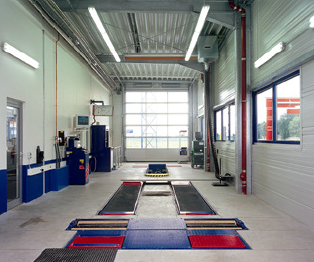 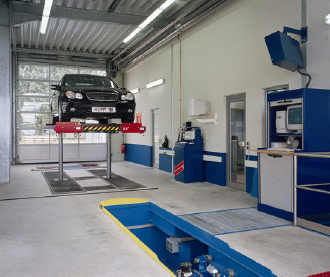 Testing centres in which inspectors perform technical inspections shall be authorised by a Contracting Party or by its competent authority
12
MINIMUM REQUIREMENTS CONCERNING THE COMPETENCE, TRAINING AND CERTIFICATION OF INSPECTORS
1. Competence 
has a certified knowledge and understanding relevant for road vehicles 
has at least three years of documented experience or equivalent, such as documented mentorship or studies, and appropriate training in the road vehicle field. 
2. Initial Training or Appropriate Examination 
The initial training provided by the Contracting Party or by an authorised training centre of the Contracting Party shall cover at least the following topics: 
vehicle technology 
 testing methods 
 assessment of deficiencies
13
MINIMUM REQUIREMENTS CONCERNING THE COMPETENCE, TRAINING AND CERTIFICATION OF INSPECTORS
2. Initial Training or Appropriate Examination 
legal requirements applicable on the vehicle condition for approval
 legal requirements relating to roadworthiness testing
 administrative provisions relating to vehicle approval, registration and roadworthiness testing   
IT applications relating to testing and administration
3. Refresher Training or Appropriate Examination 
Contracting Parties shall ensure that inspectors regularly receive refresher training or undergo an appropriate examination provided or set by the Contracting Party or by an authorised training centre of the Contracting Party. 
4. Certificate of competence
14
SUPERVISING BODIES
1. Tasks and Activities of the Supervising Bodies 
Supervision of Testing Centres 
 Verifying Training and Examination of Inspectors 
 Auditing 
 Monitoring
Validation of Measurement Results of Technical Inspections 
Proposing the Withdrawal or Suspension of Authorisation of Testing Centres and/or of Inspectors
15
SUPERVISING BODIES
2. Requirements Concerning the Supervising Body 
Requirements applicable to the personnel employed by a supervising body shall cover the following areas: 
Technical Competence; 
Impartiality; 
Standards of Qualification and Training. 

3. Contents of the Provisions and Procedures 
 Requirements concerning the authorisation and supervision of testing centres; 
 Inspectors of Testing Centres; 
 Equipment and premises; 
 Supervising bodies: 
powers of the supervising bodies; 
requirements applicable to staff of supervising bodies.
16
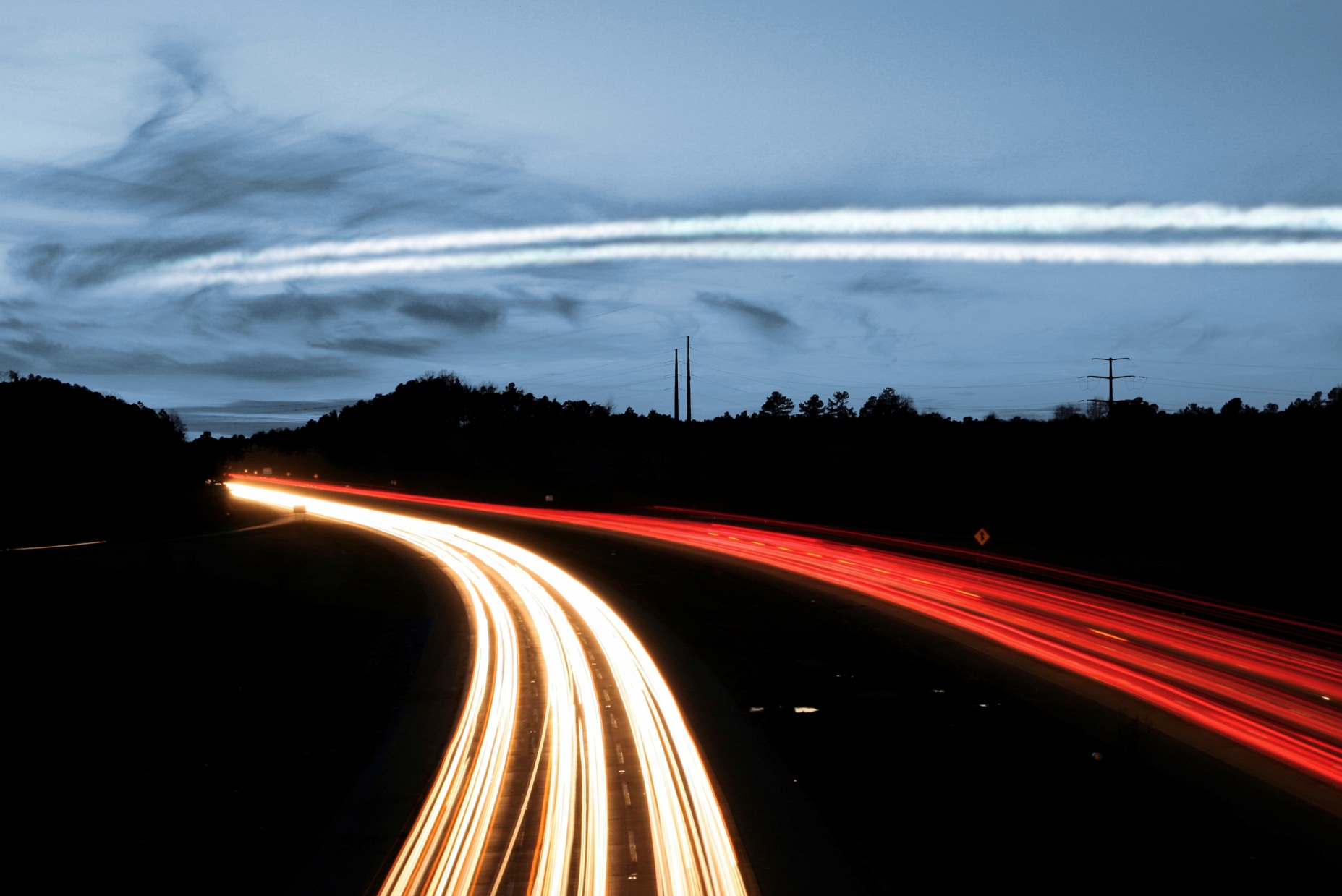 Thank You For Your Kind Attention
17